Программа «Преемственность» 
под редакцией Н.А.Федосовой
Программа «Преемственность»- это личностно-ориентированная модель системы подготовки к школе.

Эта модель может быть реализована:
 
 В дошкольных образовательных учреждениях 
 В семье 
 В мини- садах 
 В группах кратковременного пребывания 
 В образовательных учреждениях типа «начальная школа – детский сад»
Цель программы:

     подготовить детей дошкольного возраста  к обучению в школе, путем развития их физических, социальных и психических функций в единстве дошкольного и школьного образовательного пространства; оказать квалифицированную помощь педагогам и родителям  при подготовке детей к обучению в школе.
Задачи программы:

       сохранение и укрепление физического, психического здоровья детей;
       развитие личностных качеств; 
       формирование ценностных установок и ориентаций;
       развитие творческой активности; 
       формирование и развитие психических функций познавательной сферы;
       развитие эмоционально-волевой сферы; 
       развитие коммуникативных умений; 
       развитие умений действовать по правилам
Разделы программы:

 «Возрастные особенности детей 5-7 лет»

 «Взаимодействие с семьей в период подготовки к обучению в школе»

 «Психолого-педагогическое сопровождение программы»
Виды деятельности
Конструирование и моделирование
Игровая
Продуктивная
Творческая
Познавательно-исследовательская
Социально-коммуникативное развитие
Модуль
«Родной дом»
Модуль
«Трудовая деятельность»
Подготовка детей к  восприятию нравственных и эстетических ценностей традиционной культуры в условиях российского общества
Воспитание положительного отношения к труду взрослых.
Формирование трудовых навыков.
Овладение умениями работать ловко, быстро, аккуратно
Познавательное развитие
Модуль
«Зеленая тропинка»
Модуль
«Математические ступеньки»
Модуль
«Конструирование»
Формирование основ безопасности жизнедеятельности и экологического сознания
Формирование начальных математических представлений и развитие познавательных способностей
Научить детей определять последовательность операций изготовления изделия, делить на части, находить основные детали. Ознокомление с различными строительными материалами, видами соединений и креплений
Речевое развитие
Модуль
«От слова к азбуке»
Модули
«Речевое общение»
«Развитие речи»
Развивать связную речь, лексическую сторону и звуковую культуру речи. Формировать правильное речевое поведение, умение слушать и высказываться
Практическая подготовка к обучению чтению и письму. Знакомство с книжной культурой и детской литературой. Совершенствование навыков устной речи
Общение
Слушание
Словесно-творческая деятельность
Подготовка к чтению
Подготовка к письму
Художественно-эстетическое развитие
Модуль 
«Волшебная красота окружающего мира»
Модуль
«Музыка»
Нравственная основа народной культуры и искусства. Устные, песенные, музыкально-хореографические, игровые, драматические, изобразительные формы. Ознакомление с явлениями культуры и искусства
Развитие интереса к музыке, музыкальным занятиям. Формирование первичных представлений о закономерностях музыкального искусства. Музыкально-практическая деятельность.
Физическое развитие
Модуль
«Физическая культура»
Совершенствование навыков базовых двигательных действий, усложнение ранее освоенных движений. Расширение функциональных возможностей организма. Формирование представлений об укреплении здоровья. Формирование практических умений и навыков по использованию подвижных игр и элементов соревнования в оздоровительных формах  организации физической культуры
Дополнительные модули по выбору
Модуль
«Игра на свирели»
Модуль 
«Театральное искусство»
Модуль
«Тонизирующая гимнастика»
Развитие музыкального восприятия, навыков ансамблевого музицирования, укрепление здоровья посредством игры на свирели. Развитие голоса и слуха. Приобщение ребенка к народной, классической и современной песне
Учить правильной и четкой дикции, совершенствовать звуковую культуру речи. Правильно выражать свои мысли
Ритмическая гимнастика.
Лечебная физкультура
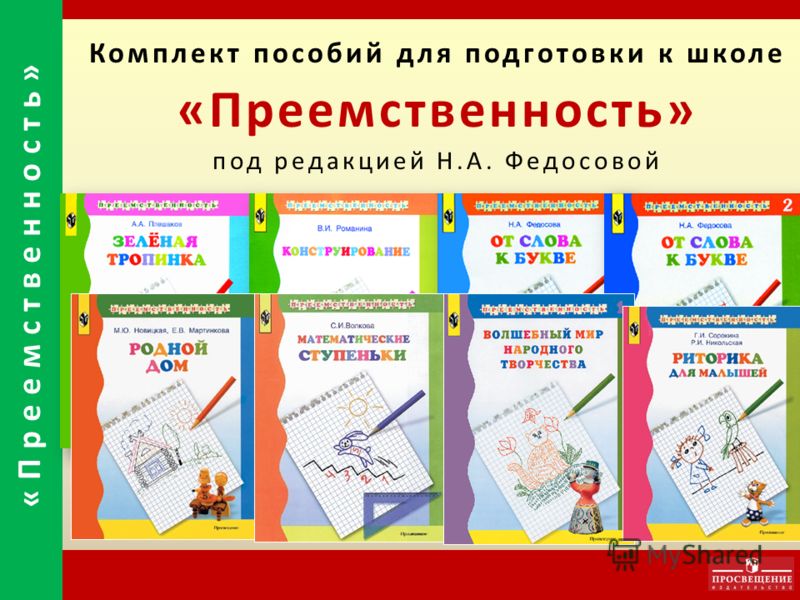 Спасибо за внимание!